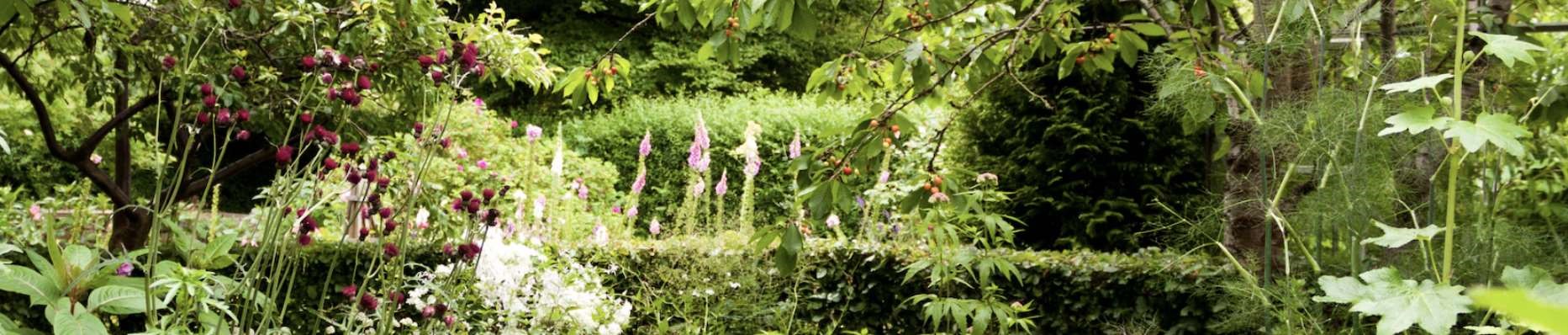 Program for Haveselskabet 
Guldborgsund og Lolland
2025
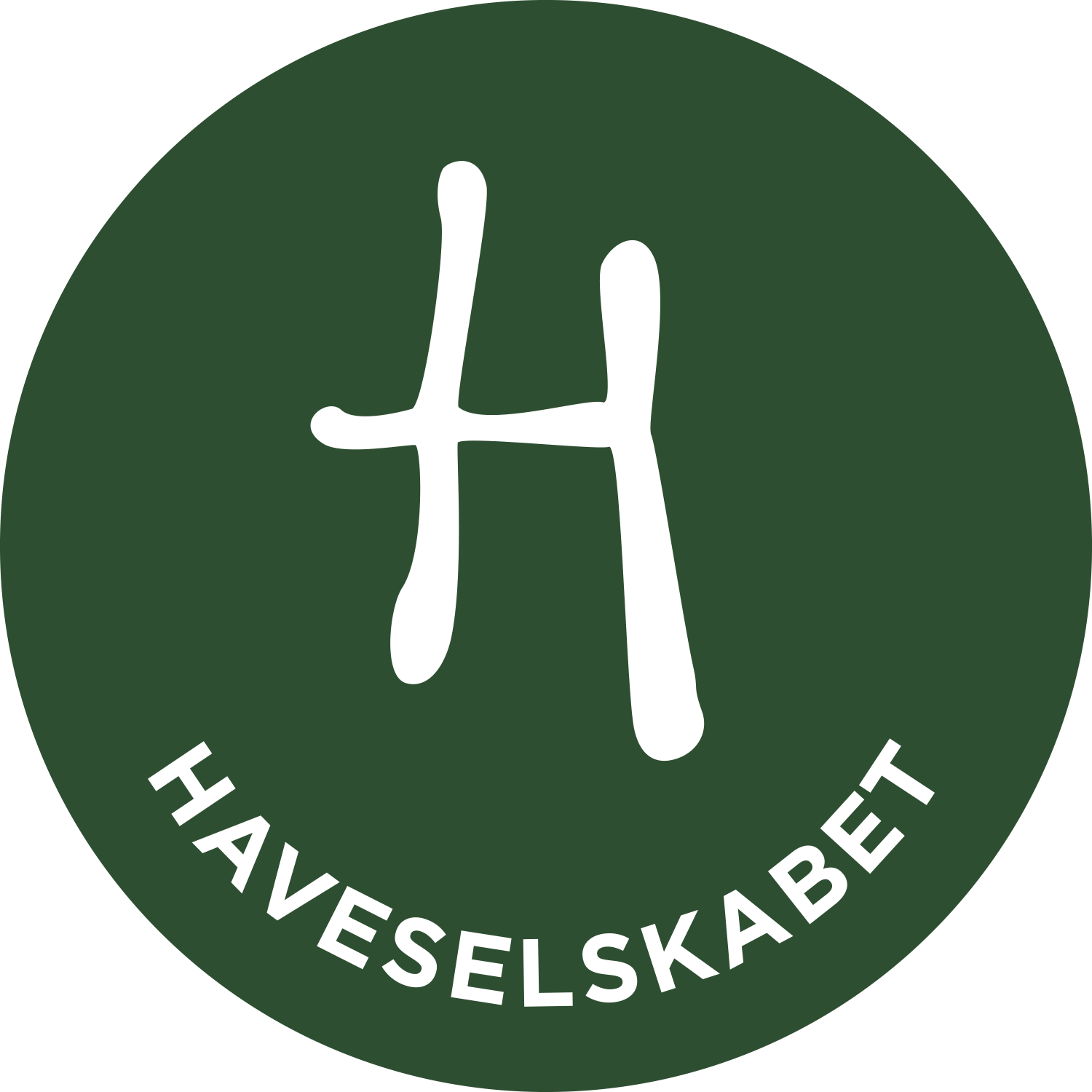 Rundvisning i haven på Radstedgaard v/ Simon Gillesberg
Sted: 	Radstedgaard, Østerbyvej 35A, 4990 Sakskøbing 
Beskrivelse:	Et selvforsynende landsted på 8.500 m2 med 	kompostering, gravefri køkkenhave, skovhave og eksempler 	på permakultur. 
Pris:	70 kr. for medlemmer / 100 kr. for ikke-medlemmer Tilmelding:	Senest den 20. juli – se hjemmesiden
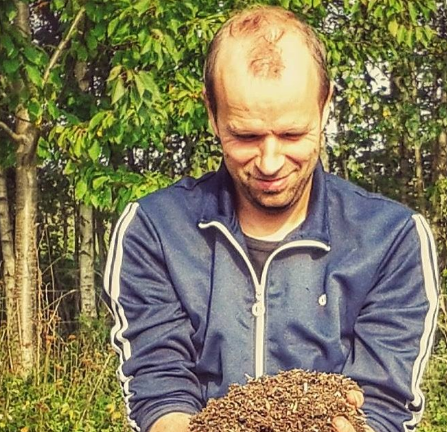 Torsdag
24. juli
Kl. 18.30
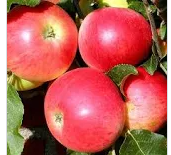 Havemarked
Sted: 	Kildevejens Frugt, Kildevej 5, 4892 Kettinge
Pris:	30 kr. for alle gæster  / 75 kr. for standholdere
Tilmelding:	Kun for standholdere - Senest den 7. august 
	– se hjemmesiden
 	Adgang for standholdere tidligst kl. 9.30
Søndag
10. august
Kl. 11 - 15
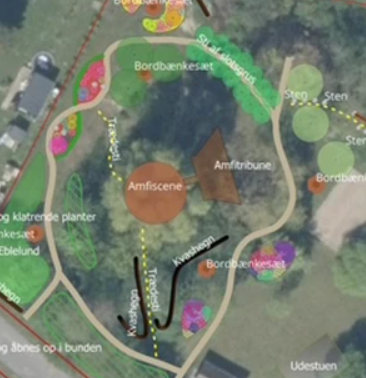 Indvielse af Oasen – Skovhaven i Øster Toreby
Sted: 	Solbakken 3B, Øster Toreby, 4800 Nykøbing F
Pris:	Gratis
Tilmelding:	Ingen tilmelding
Mads Krarup fra skovhaver.dk deltager
Lørdag
23. august
Kl. 13 - 16
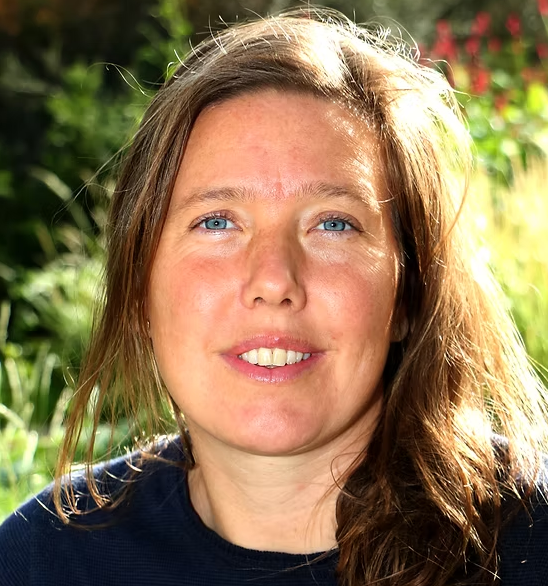 Foredrag om buske og træer v/ Kira Reiter
Sted: 	Skovalleen 32A, 4800 Nykøbing F
Pris:	70 kr. for medlemmer / 100 kr. for ikke-medlemmer 
Tilmelding:	Ingen tilmelding
Onsdag
22. oktober
Kl. 19
VEND
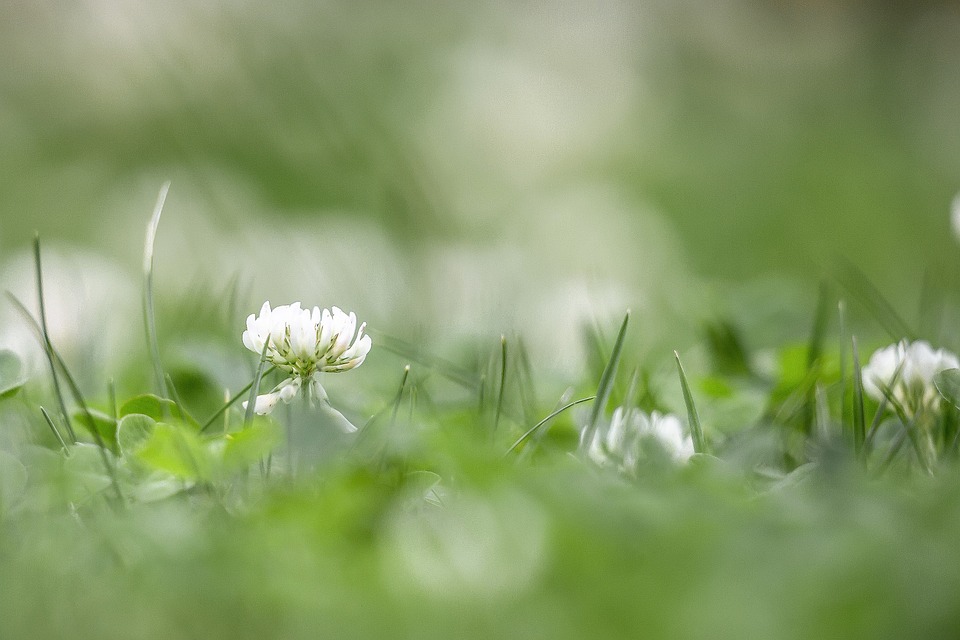 Åbne haver på Lolland og Falster
Lørdag den 21. juni kl. 13 – 16 er der gratis åben have hos bestyrelsesmedlemmer i Haveselskabet Lolland.
Haveselskabet Lolland
www.haveselskabet.dk/lolland
Mail: lolland@haveselskabet.dk
Haveselskabet Guldborgsund
www.haveselskabet.dk/guldborgsund
Mail: guldborgsund@haveselskabet.dk
Programmet er opdateret den 10. juni 2025